El Paso County 
Commissioner Redistricting

July 10, 2023 @ 5:30pm
Cheyenne Mountain High School
1200 Cresta Rd.
Colorado Springs, CO  80906


Presented By:  Steve Schleiker, El Paso County Clerk & Recorder
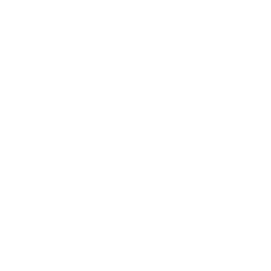 Redistricting (July 10th) Presentation QR Code:
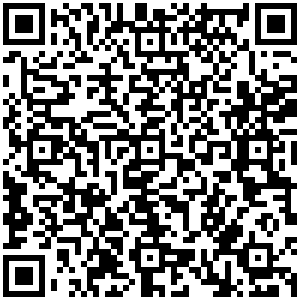 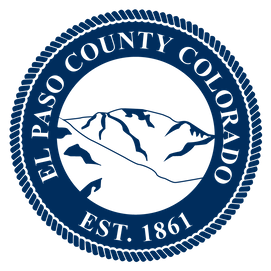 Redistricting Commission 
Assigned Tasks from July 6th  Meeting:
El Paso County Redistricting Commission Tasks:
Commissioner Stan VanderWerf Map
Commissioner’s Geitner & Bremer Joint Map
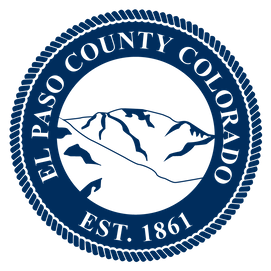 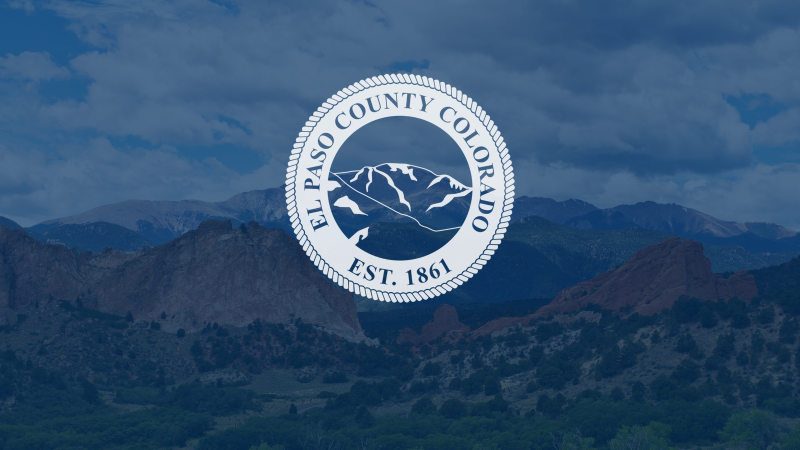 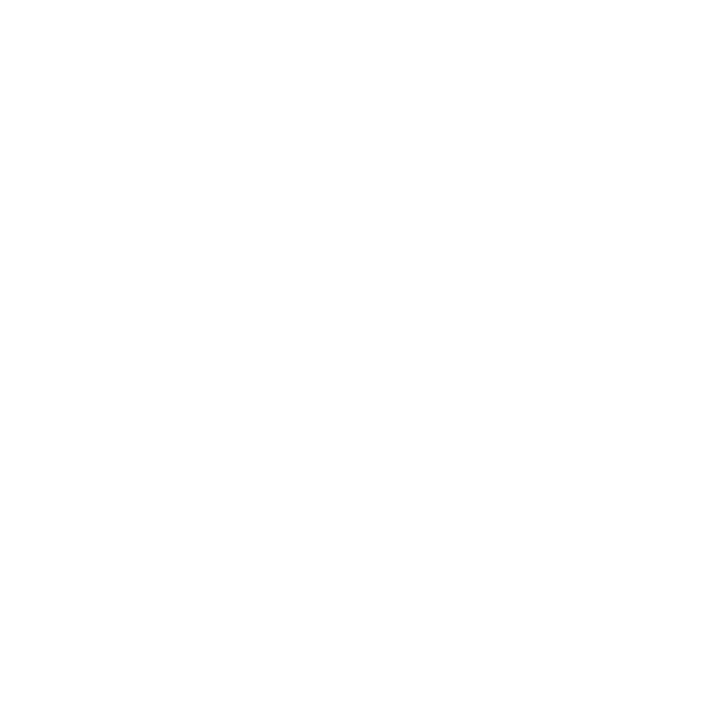 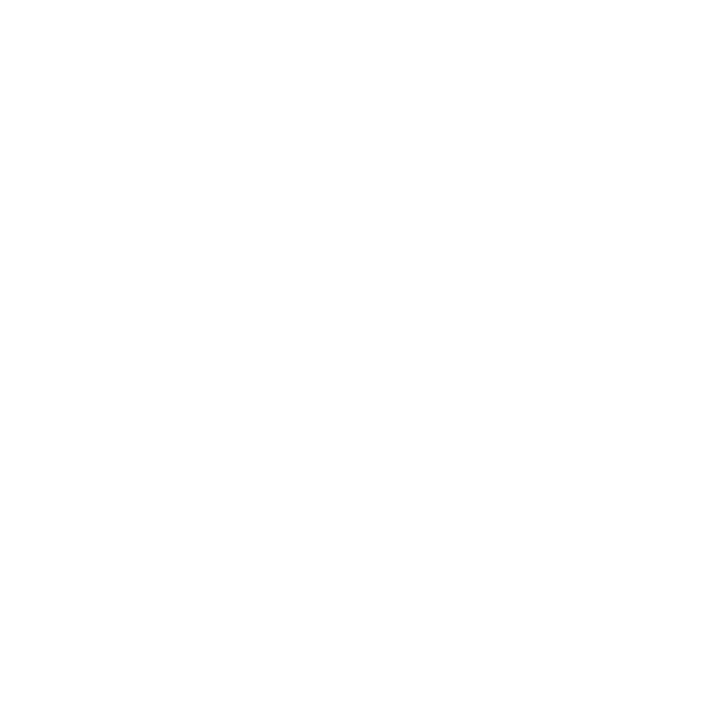 Map Option (7) 
Commissioner VanderWerf Summary:
Map Option (7) Summary
HOUSE BILL 21-1047:
Map Option 7 Summary:
Overall Range in Deviation = 4.97%
Total Precinct Moves = 50
Total Affected Population = 123,542 (16.86%)
Total Affected Active Voters = 79,254 (16.39%)
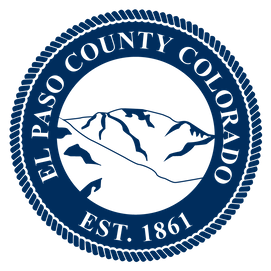 Map Option (7) Summary
1ST Criteria: Population Equality & VRA
Total Population Racial Ethnicity:
District 1 (No Variance +/- 3%)
District 2 (+3.54% White)
District 3 (No Variance +/- 3%)
District 4 (+3.47% White)
District 5 (+5.47% Hispanic or Latino / -6.97% White)
This variance is the change from current.
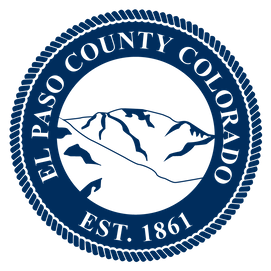 Map Option (7) Summary
1ST Criteria: Population Equality & VRA
Total Voting Age Racial Ethnicity:
District 1 (No Variance +/- 3%)
District 2 (No Variance +/- 3%)
District 3 (No Variance +/- 3%)
District 4 (No Variance +/- 3%)
District 5 (+3.3% Hispanic or Latino / -5.76% White)
This variance is the change from current.
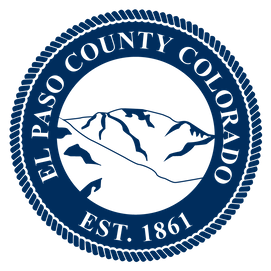 Map Option (7) Summary
2nd Criteria:  Communities of 
Interest & Compactness:
The proposed map keeps most municipalities whole within one Commissioner District, except City of Colorado Springs.
Communities of Interest are the 5 Military Installations, Falcon, Southeast Colorado Springs, Monument, Palmer Lake, and the Wildland Urban Interface.
The Districts are sufficiently compact.
Map proposed by Commissioner VanderWerf at the July 6th meeting, adjusted to include all of Precincts 147, 185, 310, and 615.
Districts 1,2, and 4 are under population target deviation to allow for future growth.
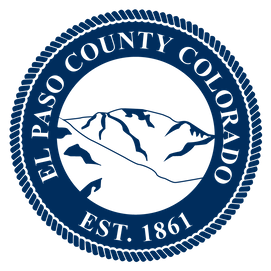 Map Option (7) Summary
2nd Criteria:  Communities of 
Interest & Compactness:
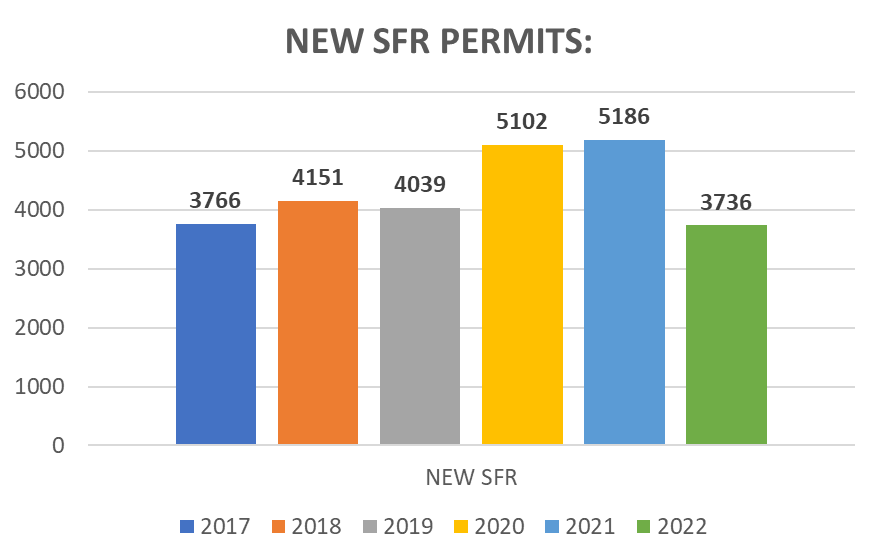 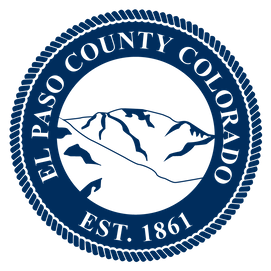 Map Option (7) Summary
3rd Criteria: Political Competitiveness:
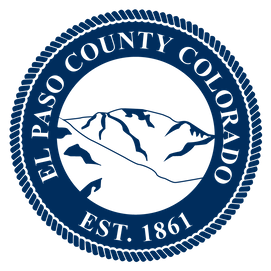 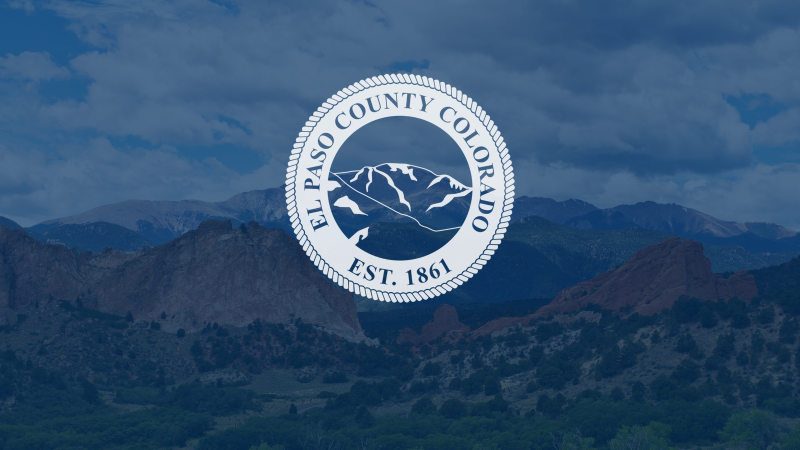 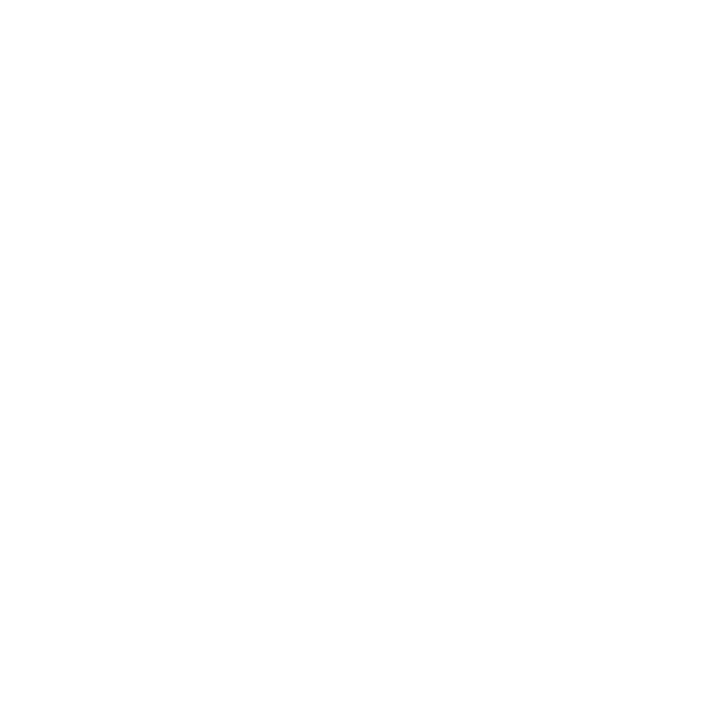 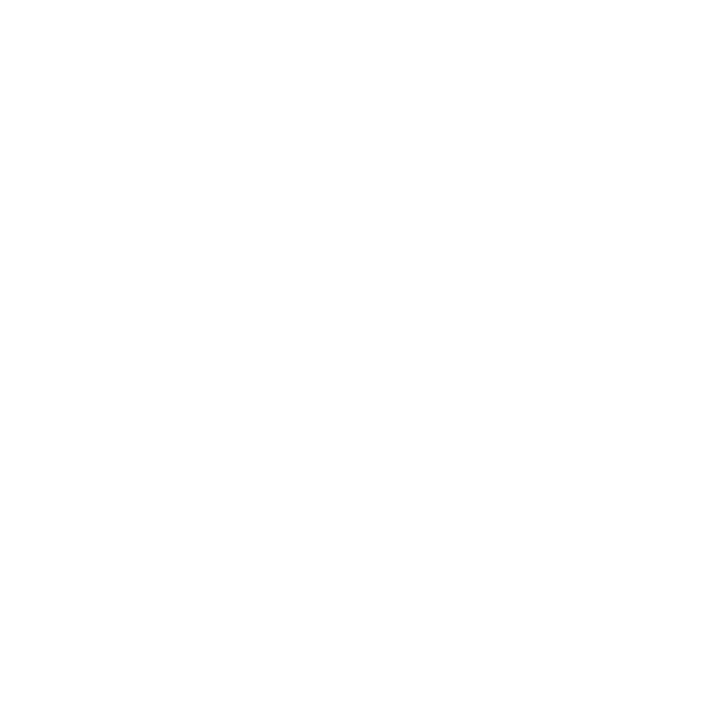 Map Option (8) 
Commissioners Bremer & Geitner Summary:
Map Option (8) Summary
HOUSE BILL 21-1047:
Map Option 8 Summary:
Overall Range in Deviation = 4.75%
Total Precinct Moves = 80
Total Affected Population = 191,490 (26.13%)
Total Affected Active Voters = 109,012 (22.54%)
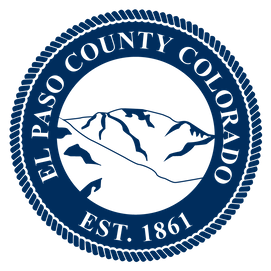 Map Option (8) Summary
1ST Criteria: Population Equality & VRA
Total Population Racial Ethnicity:
District 1 (No Variance +/- 3%)
District 2 (No Variance +/- 3%)
District 3 (-3.34% White)
District 4 (+4.73% Hispanic or Latino / -5.16% White)
District 5 (-4.84% Hispanic or Latino / +7.7% White)
This variance is the change from current.
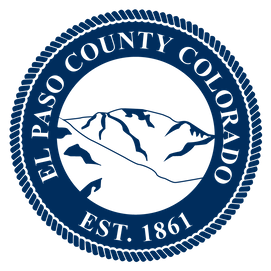 Map Option (8) Summary
1ST Criteria: Population Equality & VRA
Total Voting Age Racial Ethnicity:
District 1 (No Variance +/- 3%)
District 2 (No Variance +/- 3%)
District 3 (-4.83% White)
District 4 (+3.25% Hispanic or Latino)
District 5 (-3.01% Hispanic or Latino / -7.32% White)
This variance is the change from current.
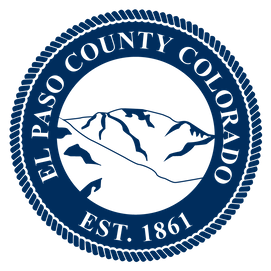 Map Option (8) Summary
2nd Criteria:  Communities of 
Interest & Compactness:
The proposed map keeps most municipalities whole within one Commissioner District, except City of Colorado Springs.
Communities of Interest are the 5 Military Installations, Falcon, Southeast Colorado Springs, Monument, Palmer Lake, and the Wildland Urban Interface.
The Districts are sufficiently compact.
Map proposed by Commissioner’s Bremer and Geitner at the July 6th meeting, adjustment to Precincts were made for Precinct splits.  Precincts 163, 134, 180, and 181 stayed in their original districts due to population.
Districts 1, and 2 are under population target deviation to allow for future growth.  District 5 is underpopulated.
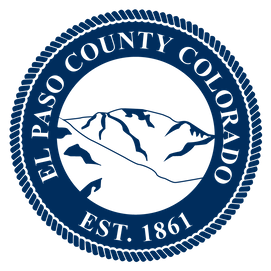 Map Option (8) Summary
2nd Criteria:  Communities of 
Interest & Compactness:
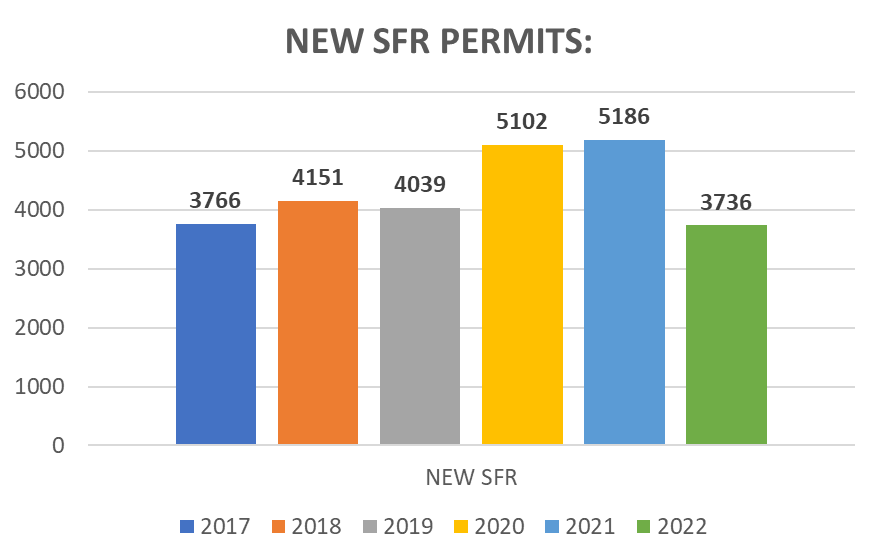 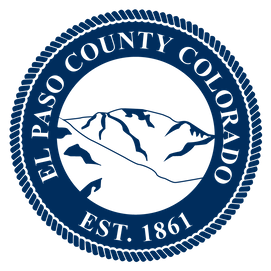 Map Option (8) Summary
3rd Criteria: Political Competitiveness:
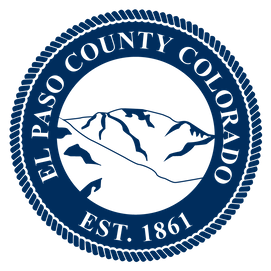 Questions?
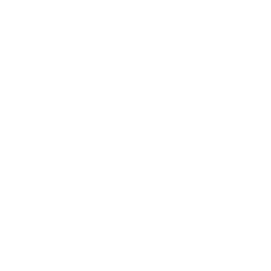 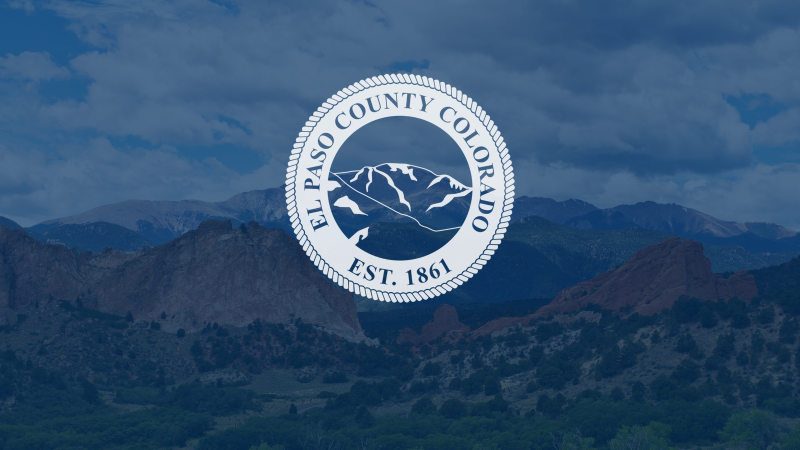 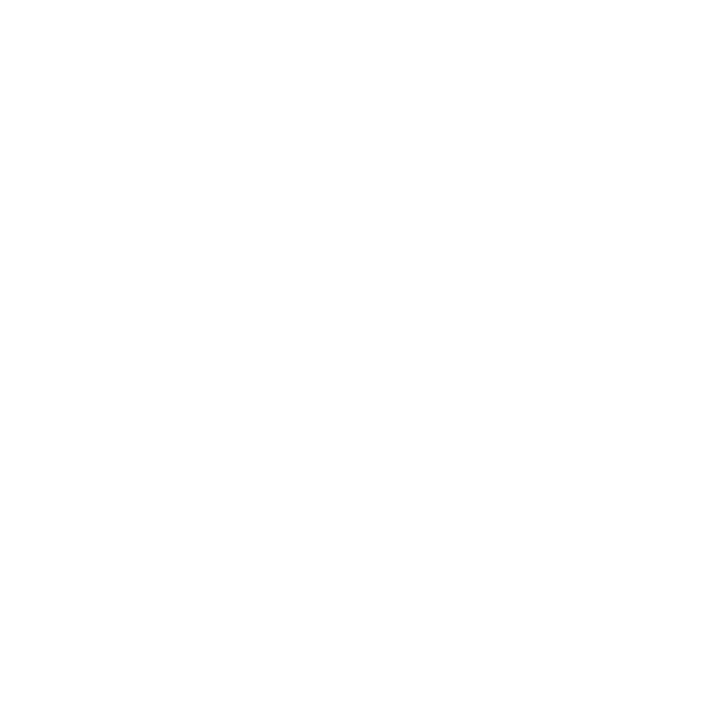 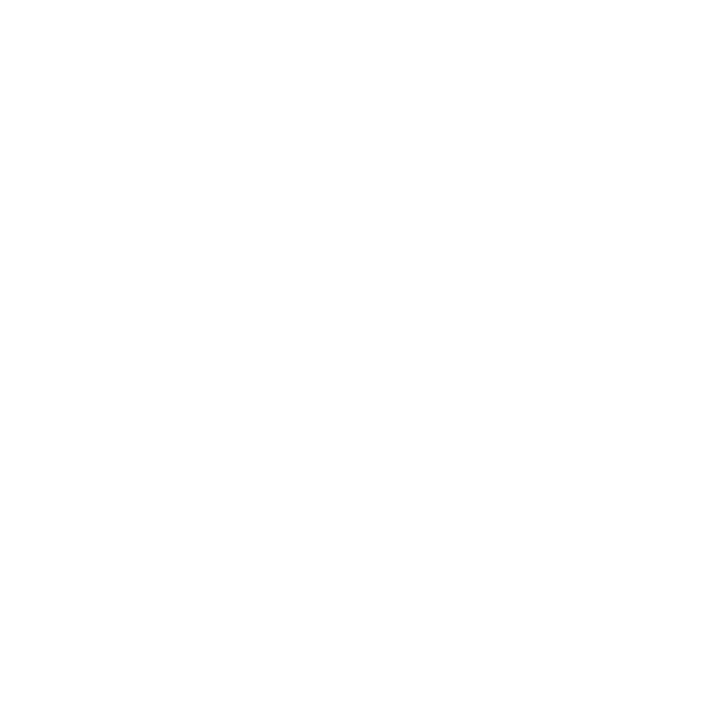 Map Option (7) 
Supporting Documentation:
Map Option (7) – 
Commissioner Stan VanderWerf:
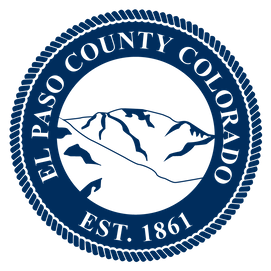 Map Option (7) –
Commissioner Stan VanderWerf:
Map Option 7 Precinct Moves = 50
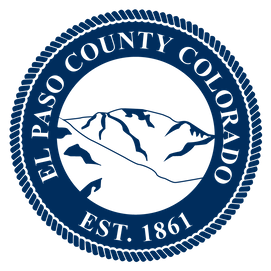 Map Option (7) Total Population Racial Ethnicity – 
Commissioner Stan VanderWerf:
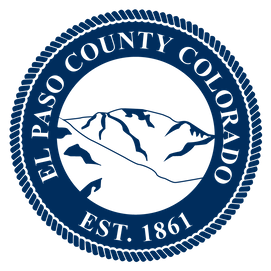 Map Option (7) Total Population Racial Ethnicity - Commissioner Stan VanderWerf:
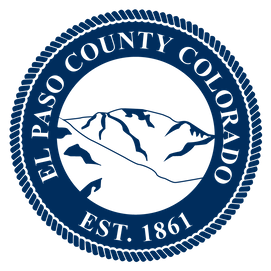 Map Option (7) Voting Age Racial Ethnicity – Commissioner Stan VanderWerf:
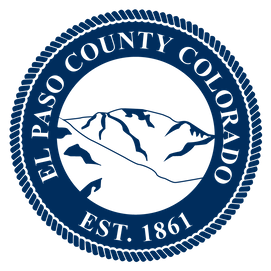 Map Option (7) Voting Age Racial Ethnicity – Commissioner Stan VanderWerf:
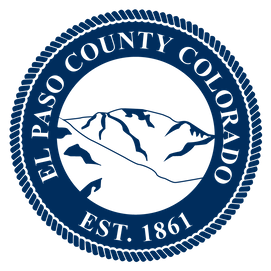 Map Option (7) Communities of 
Interest & Compactness:
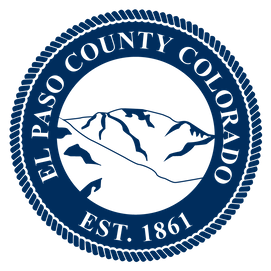 Map Option (7) Communities of 
Interest & Compactness:
The proposed map keeps most municipalities whole within one Commissioner District, except City of Colorado Springs.
Communities of Interest are the 5 Military Installations, Falcon, Southeast Colorado Springs, Monument, Palmer Lake, and the Wildland Urban Interface.
The Districts are sufficiently compact.
Precincts 310, 147, 185, and 615 are all Precincts that were split from original.  Staff corrected.
Districts 1,2, and 4 are under population target deviation to allow for future growth.
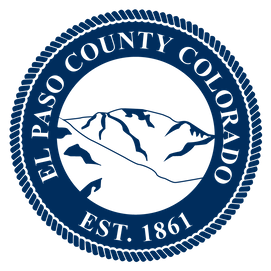 Map Option (7) Political Competitiveness:
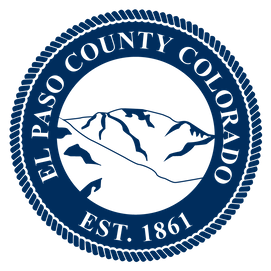 Map Option (7) Political Competitiveness:
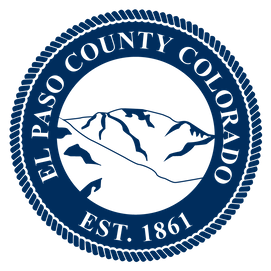 Map Option (7) Political Competitiveness:
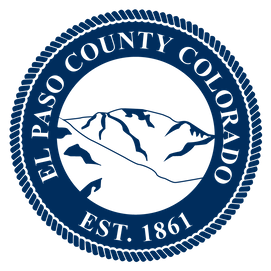 Map Option (7) Political Competitiveness:
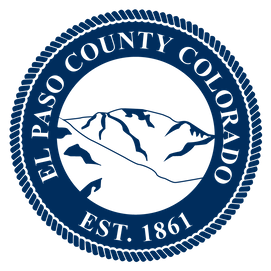 Map Option (7) Political Competitiveness:
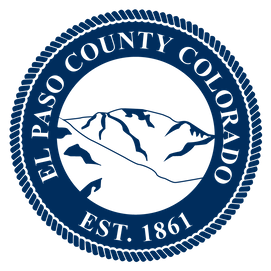 Map Option (7) Political Competitiveness:
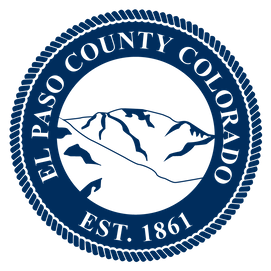 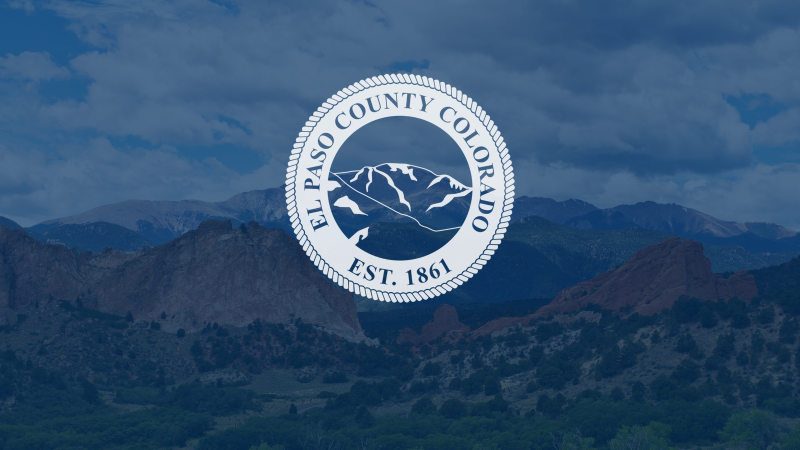 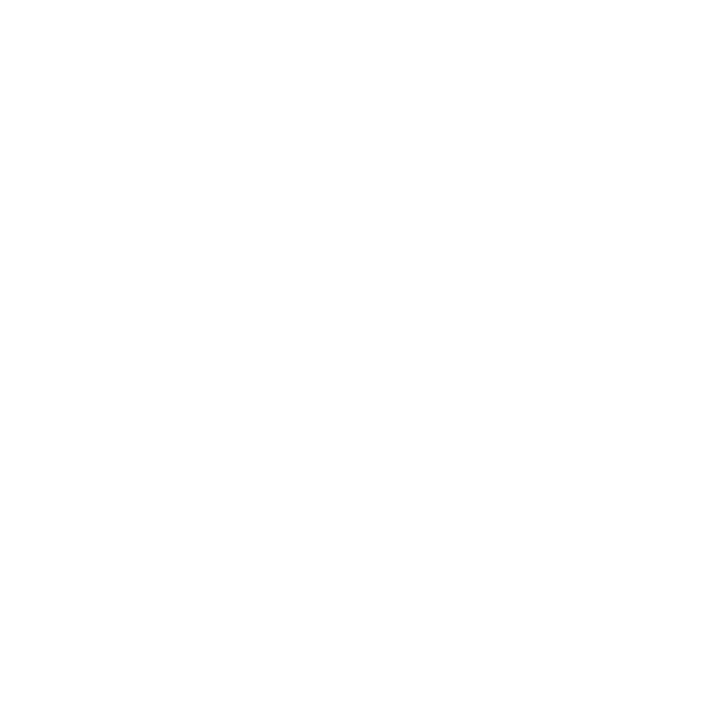 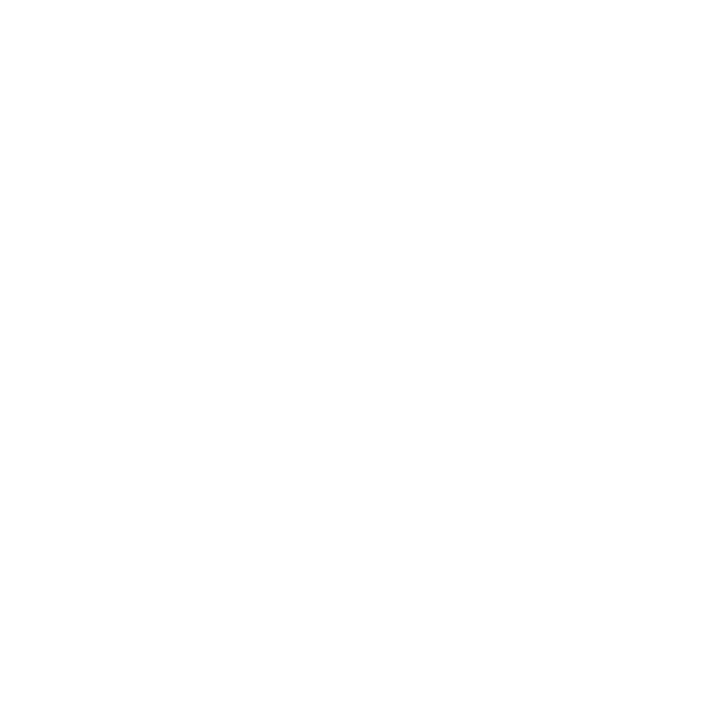 Map Option (8) 
Supporting Documentation:
Map Option (8) – 
Commissioners Bremer & Geitner:
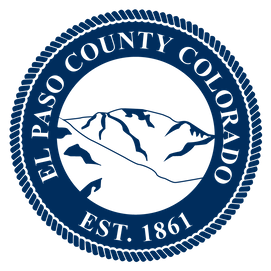 Map Option (8) –
Commissioners Bremer & Geitner:
Map Option 8 Precinct Moves = 80
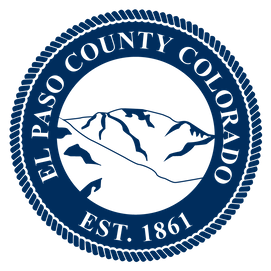 Map Option (8) Total Population Racial Ethnicity – 
Commissioners Bremer & Geitner:
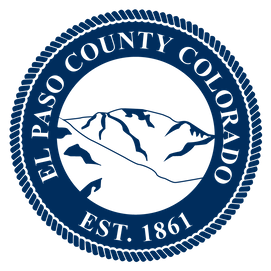 Map Option (8) Total Population Racial Ethnicity – Commissioners Bremer & Geitner:
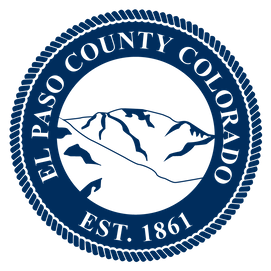 Map Option (8) Voting Age Racial Ethnicity – Commissioners Bremer & Geitner:
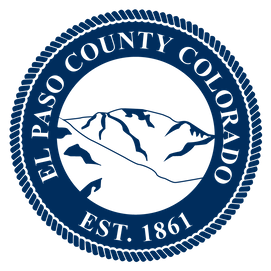 Map Option (8) Voting Age Racial Ethnicity – Commissioners Bremer & Geitner:
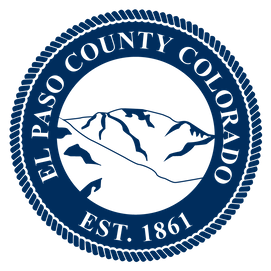 Map Option (8) Communities of 
Interest & Compactness:
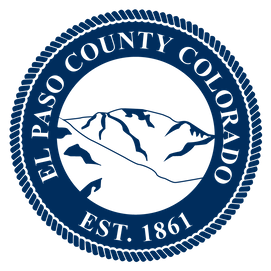 Map Option (8) Communities of 
Interest & Compactness:
The proposed map keeps most municipalities whole within one Commissioner District, except City of Colorado Springs.
Communities of Interest are the 5 Military Installations, Falcon, Southeast Colorado Springs, Monument, Palmer Lake, and the Wildland Urban Interface.
The Districts are sufficiently compact.
Map proposed by Commissioner’s Bremer and Geitner at the July 6th meeting, adjustments to Precincts were made for Precinct splits.  Precincts 163, 134, 180, and 181 stayed in their original districts due to population.
Districts 1, and 2 are under population target deviation to allow for future growth.  District 5 is underpopulated.
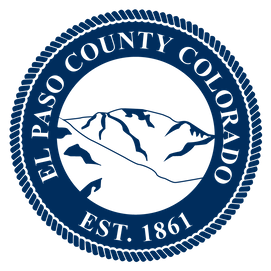 Map Option (8) Political Competitiveness:
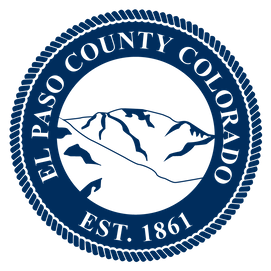 Map Option (8) Political Competitiveness:
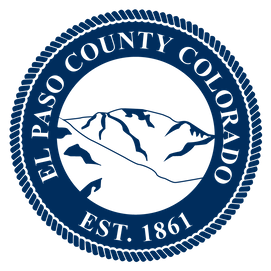 Map Option (8) Political Competitiveness:
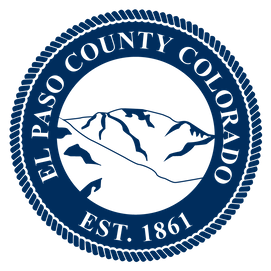 Map Option (8) Political Competitiveness:
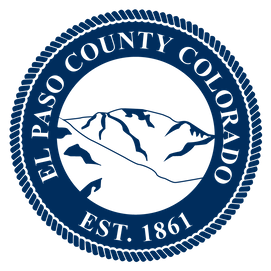 Map Option (8) Political Competitiveness:
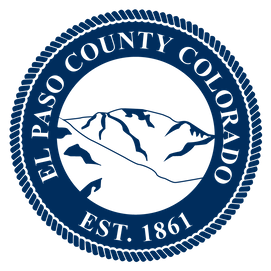 Map Option (8) Political Competitiveness:
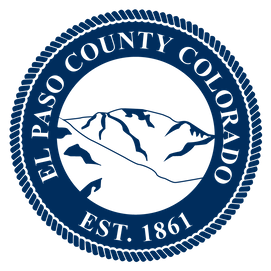